University of Basrah               
 AL-Zahraa College of Medicine
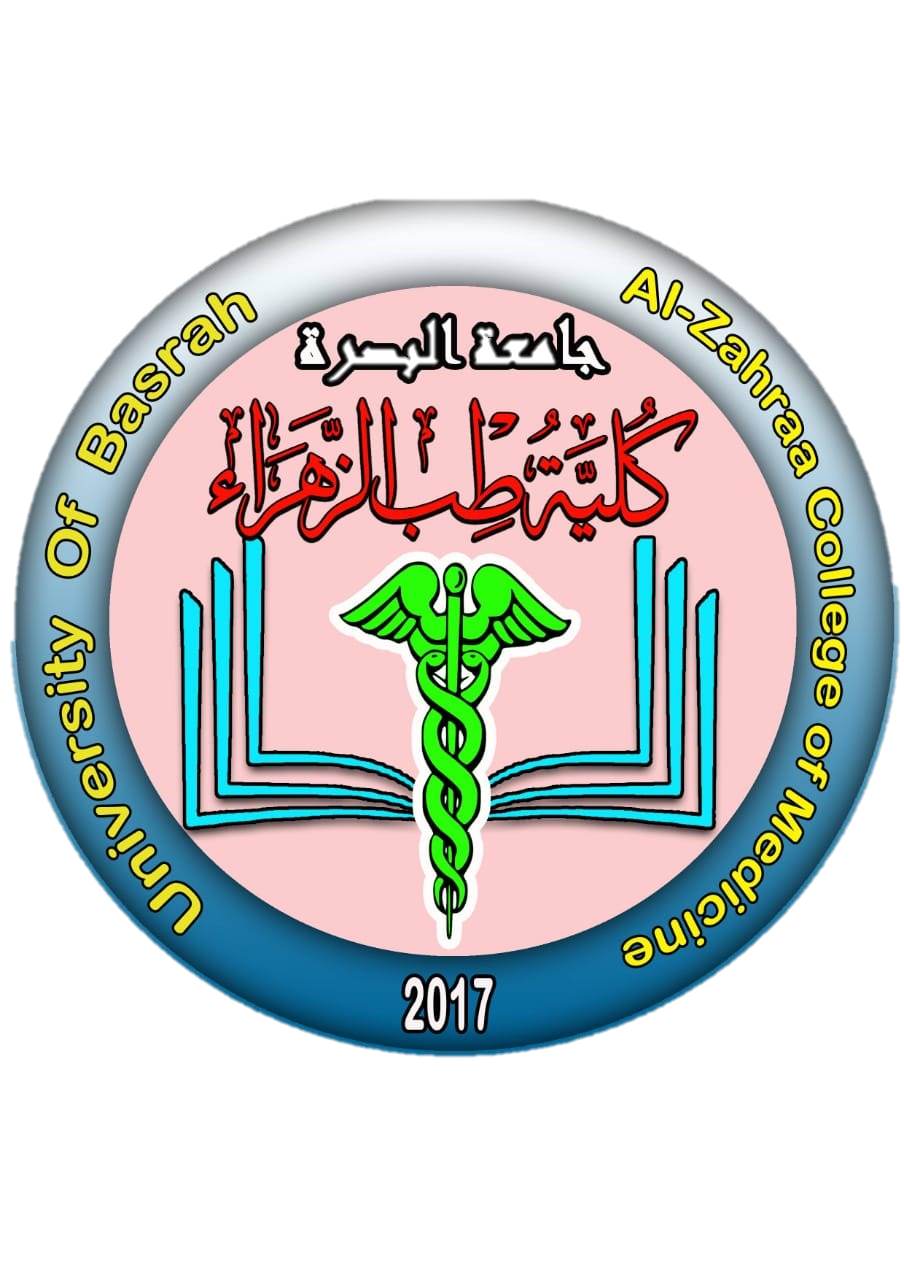 Ministry of higher Education                                     and Scientific Research
CardioRespiratory Care Block
Lecture title: Cystic Fibrosis
Date: 10th February 2022
Dr Firas Rashid Sayel
CRC Block Staff:
Dr Firas Rashid Sayel (block leader)
Dr. Mohammed Adil
Dr Assad Hassan                                
Dr Ahmed Qassim
Dr Safa Asaad
Dr Mustafa Ghazi                               
Dr Ilham Mohammed
Dr Zainab Muzahim
Dr. Ahmed Bader
Dr Nawal Mustafa
Dr Zainab Almnaseer
Dr Farqad Alhamdani
Dr Ban M. Saleh
Dr Amani Namaa
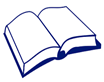 References as in the workbook and classroom.
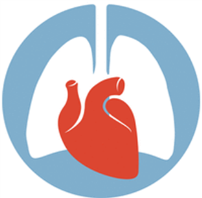 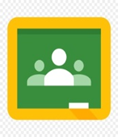 For more detailed instruction, any question, cases need help please  contact block  leader at the CRC Google classroom or email.
University of Basrah               
 AL-Zahraa College of Medicine
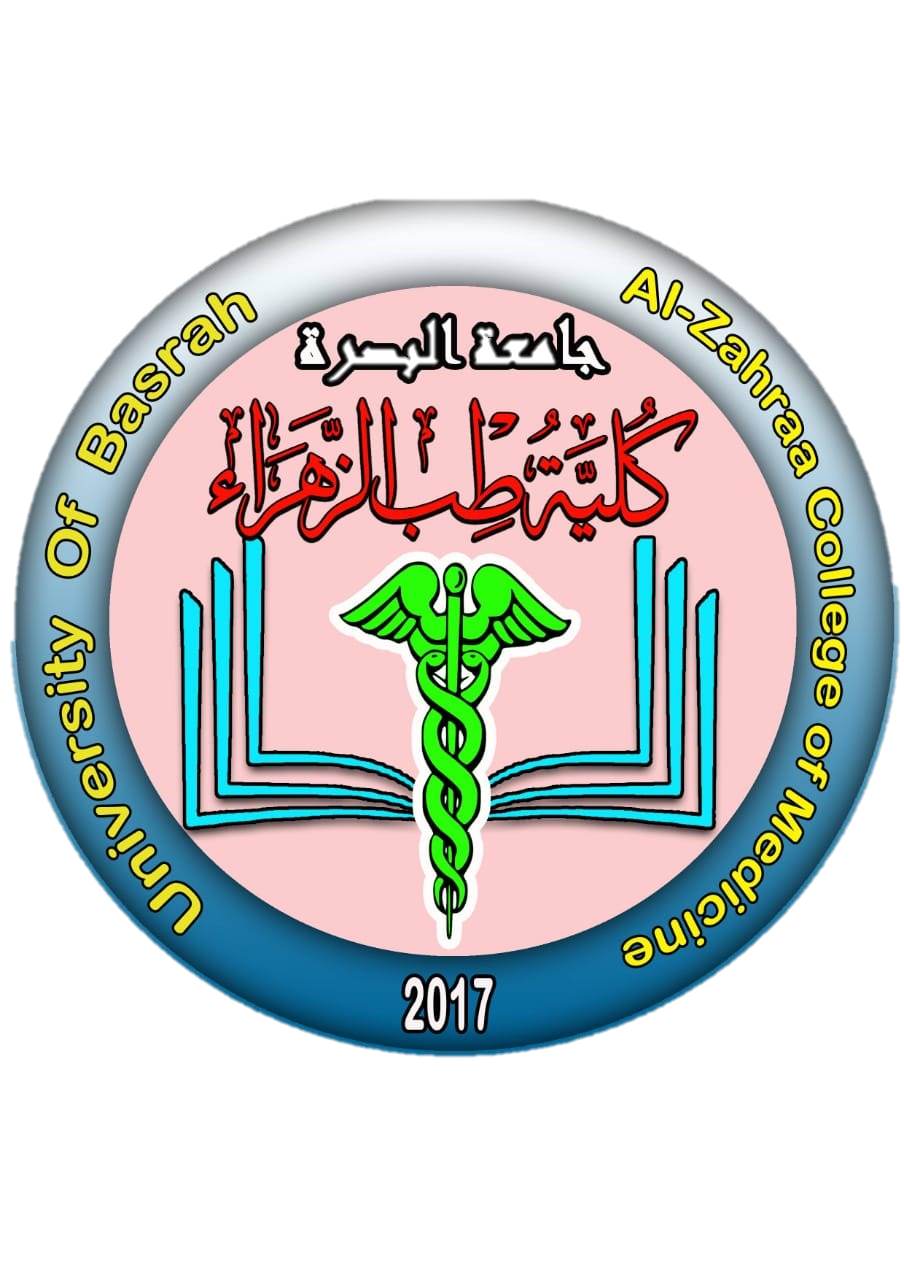 Ministry of higher Education                                     and Scientific Research
Cystic fibrosis is the most common cause of severe chronic lung disease in young adults and the most common fatal hereditary disorder

It is an autosomal-recessive disorder affecting about 1 in 3000 whites; 1 in 25 is a carrier

Cystic fibrosis is caused by abnormalities in a membrane chloride channel (the cystic fibrosis transmembrane conductance regulator [CFTR] protein) that results in altered chloride transport and water flux across the apical surface of epithelial cells
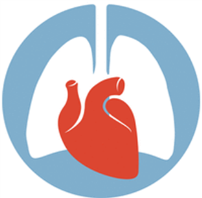 University of Basrah               
 AL-Zahraa College of Medicine
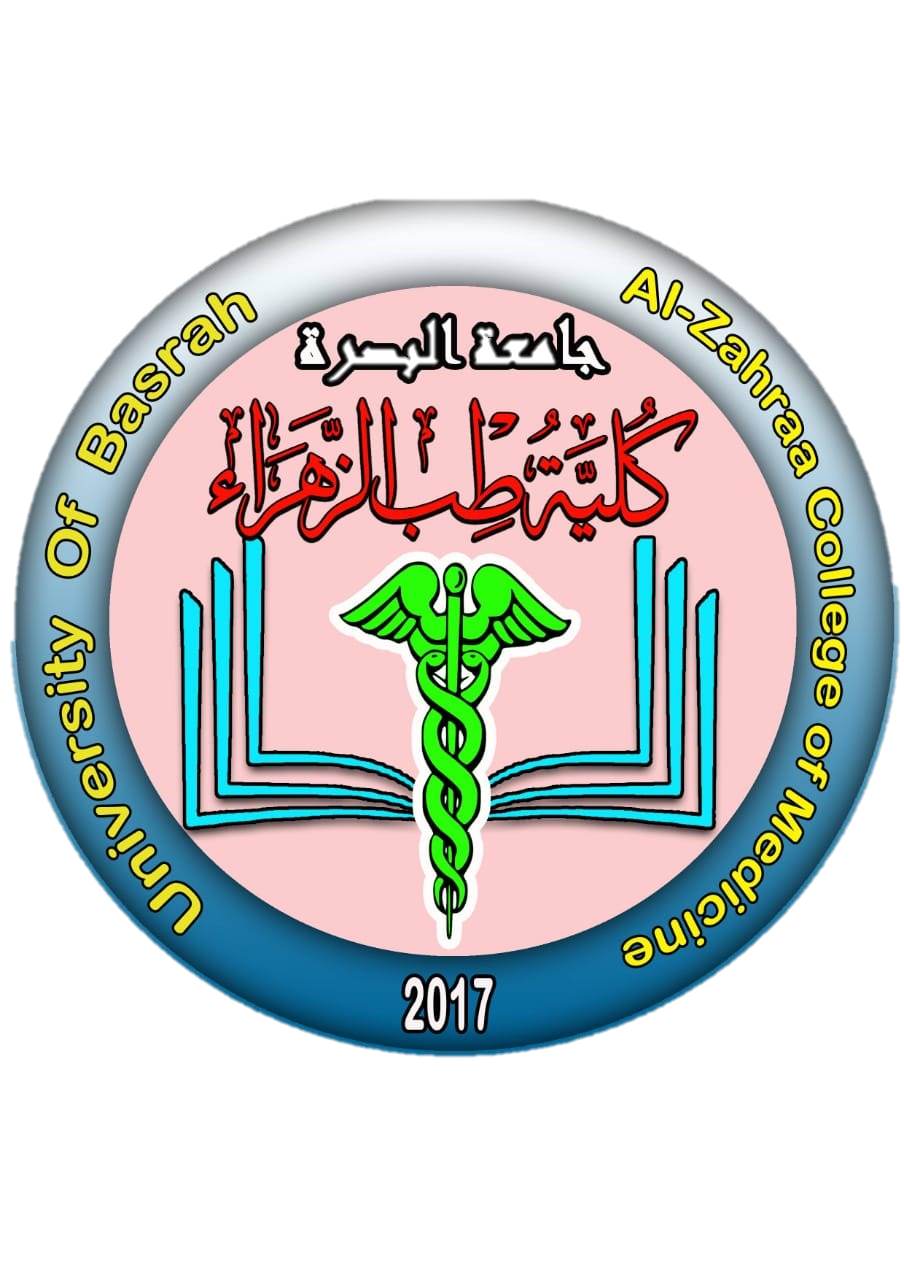 Ministry of higher Education                                     and Scientific Research
Almost all exocrine glands produce an abnormal mucus that obstructs glands and ducts and leads to tissue damage

In the respiratory tract, inadequate hydration of the tracheobronchial epithelium impairs mucociliary function

 High concentration of extracellular DNA in airway secretions (due to chronic airway inflammation and autolysis of neutrophils) increases sputum viscosity

Adult patients with cystic fibrosis have an increased risk of osteopenia, arthropathies, and malignancies of the GI tract
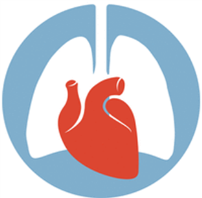 University of Basrah               
 AL-Zahraa College of Medicine
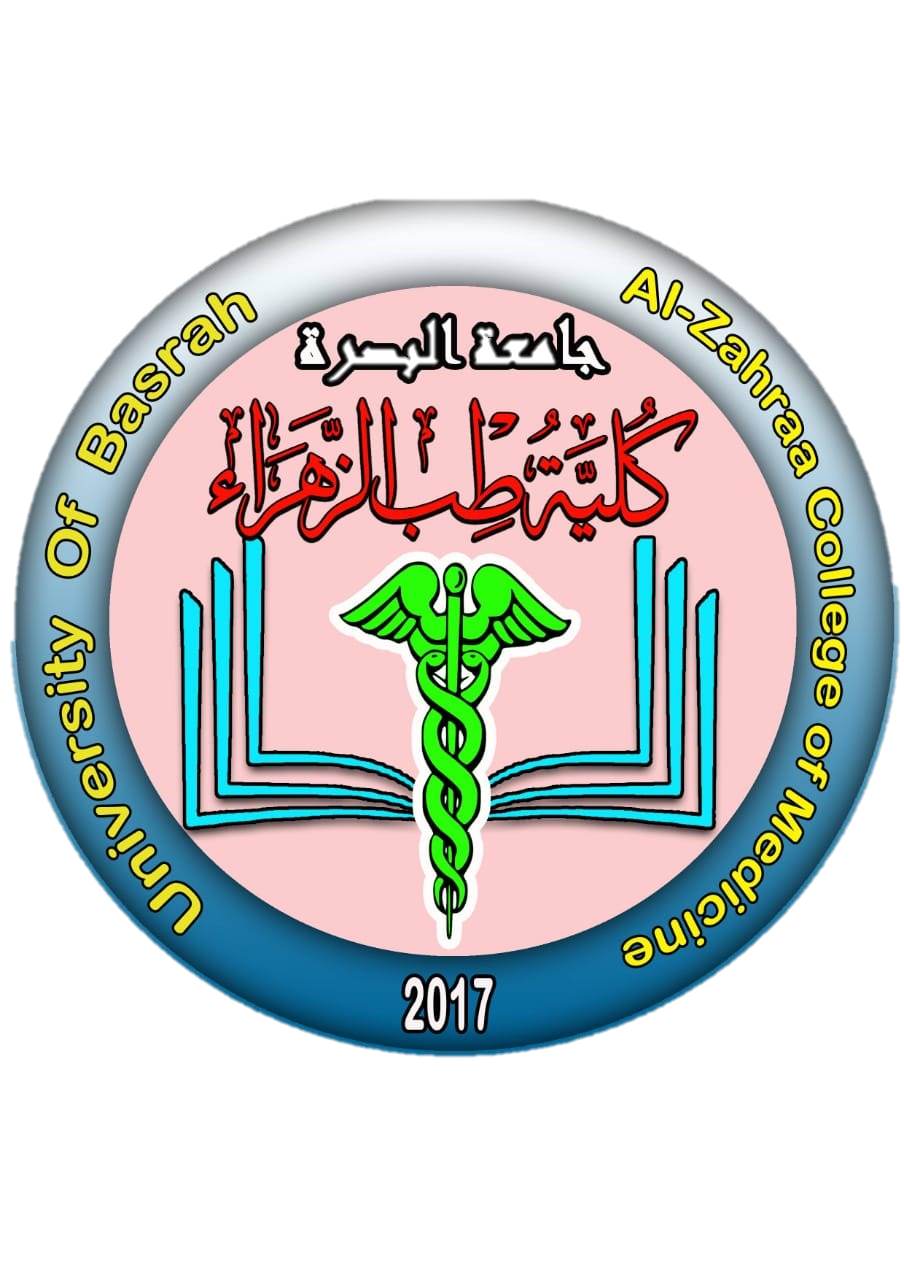 Ministry of higher Education                                     and Scientific Research
Pulmonary problems: 
Chronic or recurrent productive cough, dyspnea, and wheezing
Recurrent airway infections or chronic colonization of the airways with H influenzae, P aeruginosa, S aureus, or Burkholderia cenocepacia
Bronchiectasis and scarring on chest radiographs
Airflow obstruction on spirometry
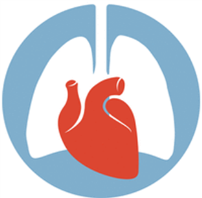 University of Basrah               
 AL-Zahraa College of Medicine
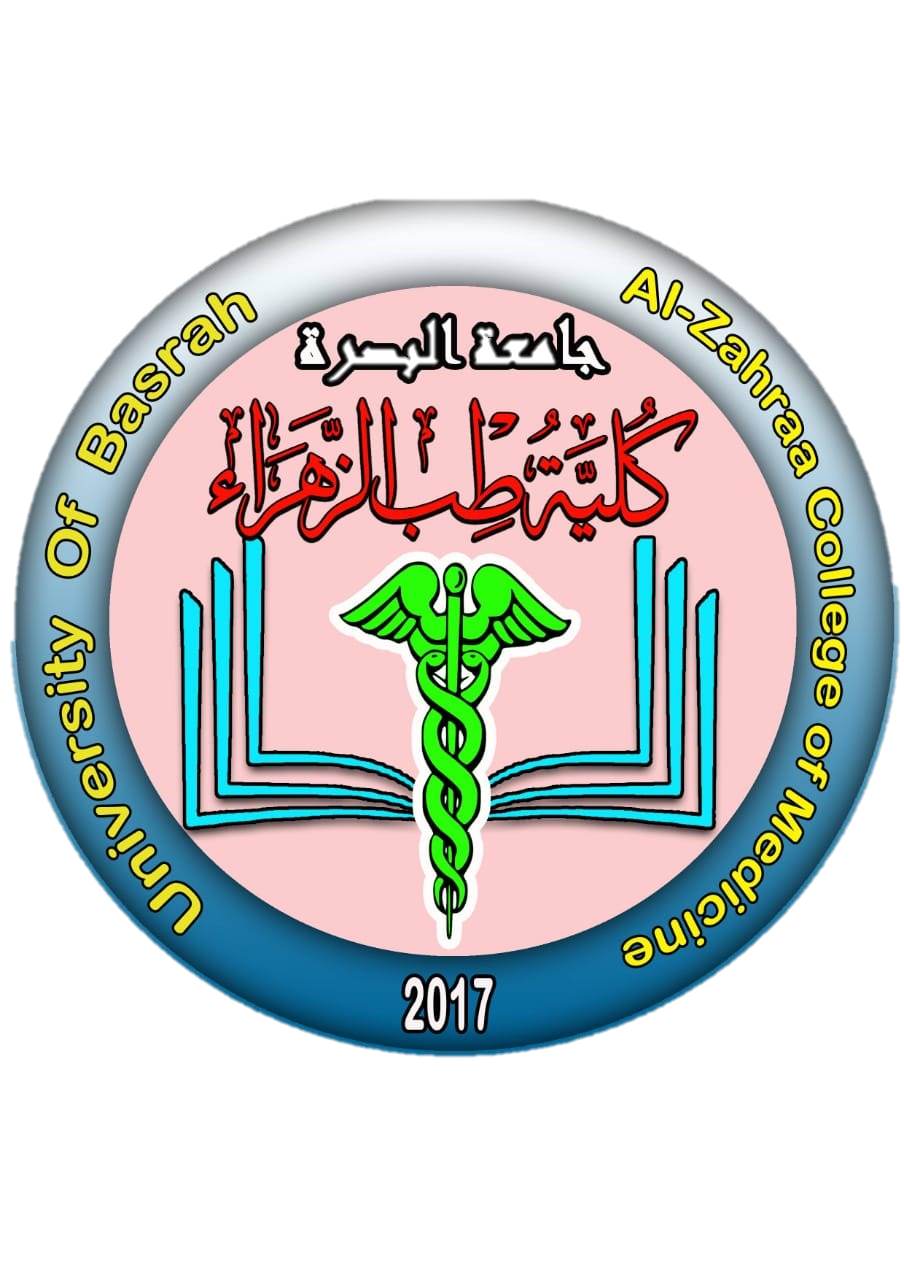 Ministry of higher Education                                     and Scientific Research
Gastrointestinal problems: 
Pancreatic insufficiency
Recurrent pancreatitis
Distal intestinal obstruction syndrome
Chronic liver disease
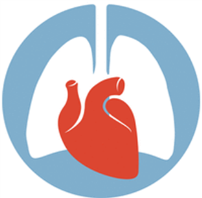 University of Basrah               
 AL-Zahraa College of Medicine
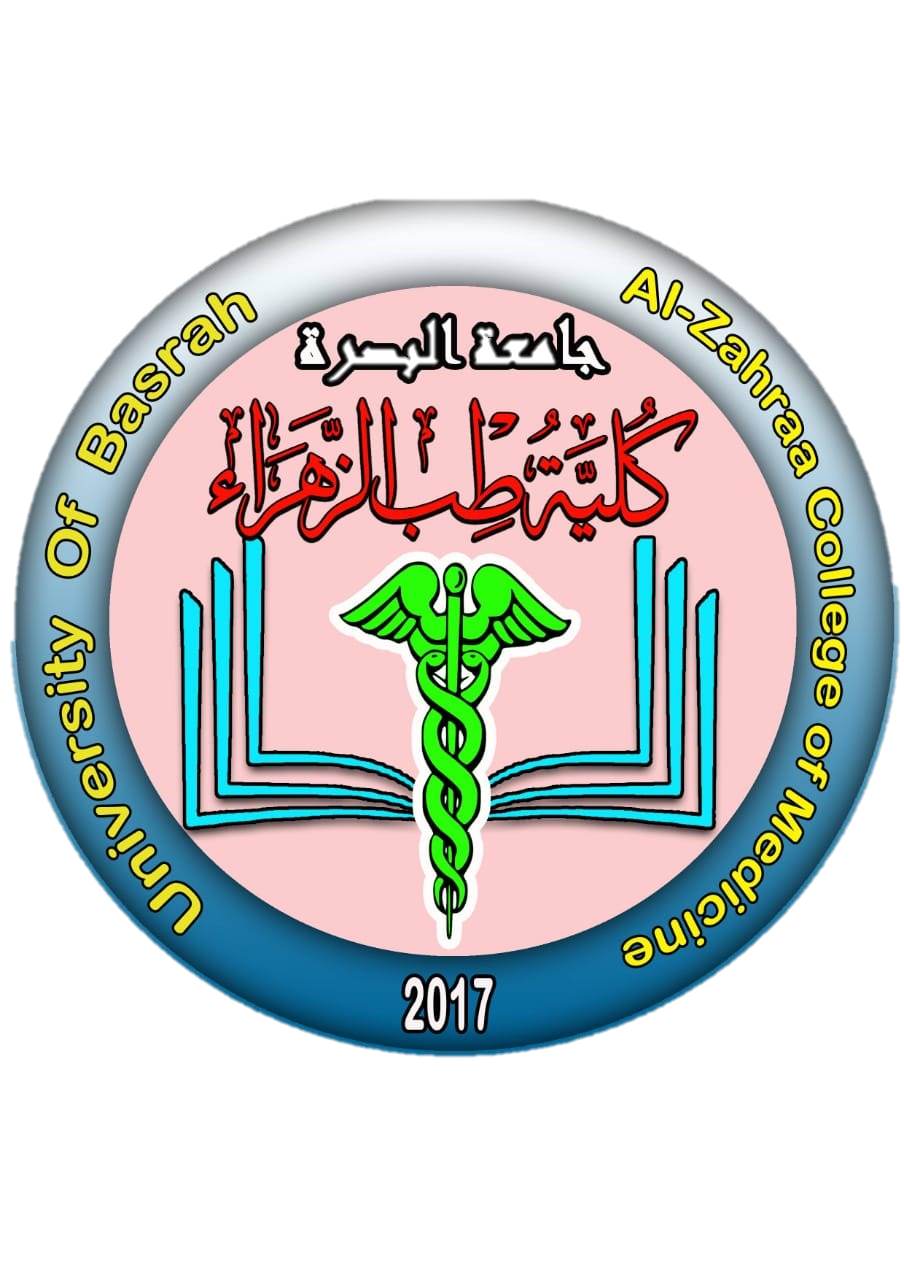 Ministry of higher Education                                     and Scientific Research
Genitourinary problems: 
Male infertility and urogenital abnormalities
Sweat chloride concentration greater than 60 mEq/L on two occasions
Presence of two (one from each parent) gene mutations known to cause cystic fibrosis
Abnormal nasal potential difference
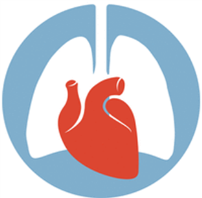 University of Basrah               
 AL-Zahraa College of Medicine
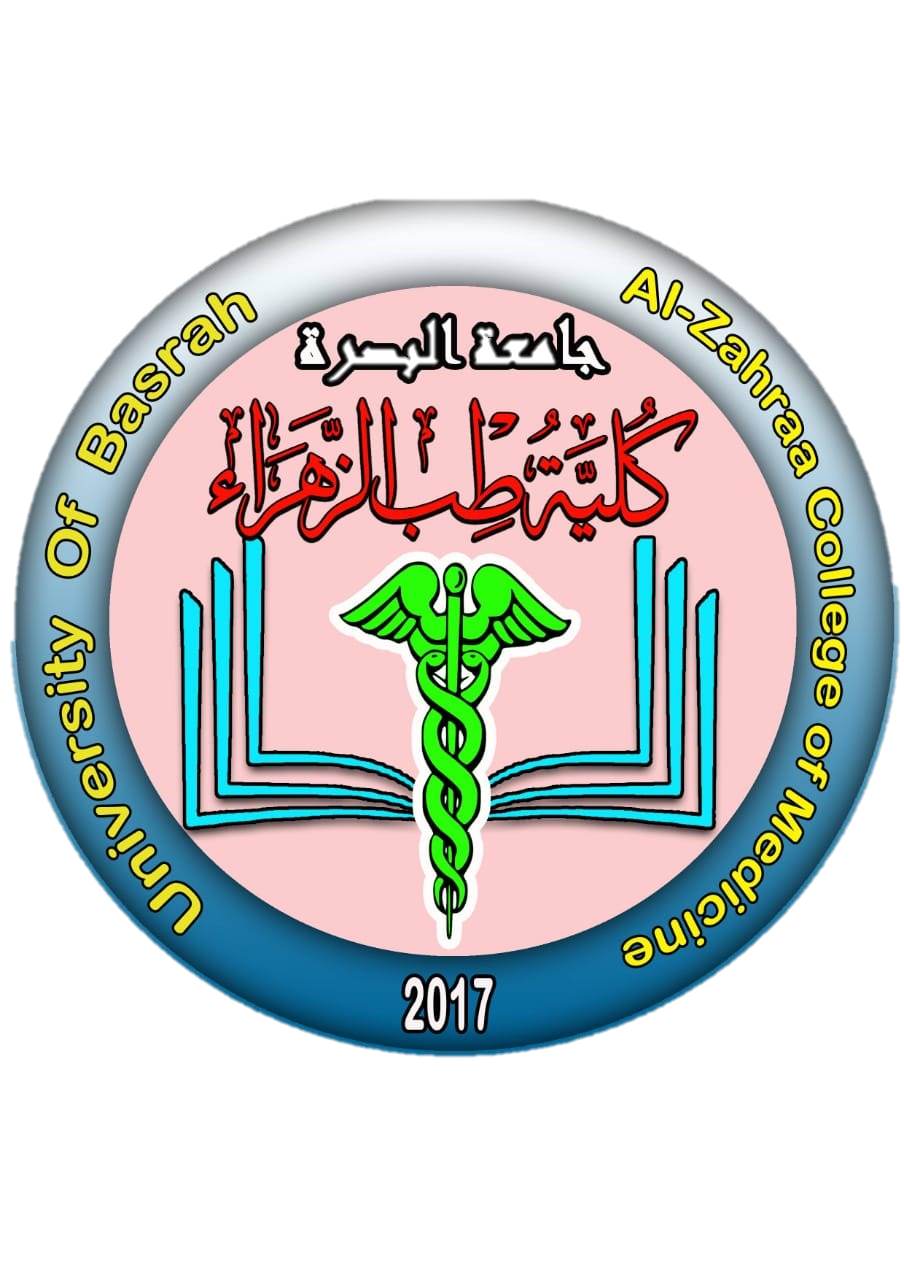 Ministry of higher Education                                     and Scientific Research
Symptoms and Signs
Cystic fibrosis should be suspected in an adult with a history of chronic lung disease (especially bronchiectasis), pancreatitis, or infertility

Cough, sputum production, decreased exercise tolerance, and recurrent hemoptysis are typical complaints

Patients also often complain of chronic rhinosinusitis symptoms, steatorrhea, diarrhea, and abdominal pain

Patients with cystic fibrosis are often malnourished with low body mass index
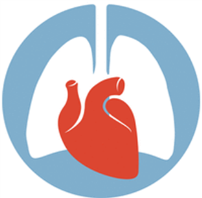 University of Basrah               
 AL-Zahraa College of Medicine
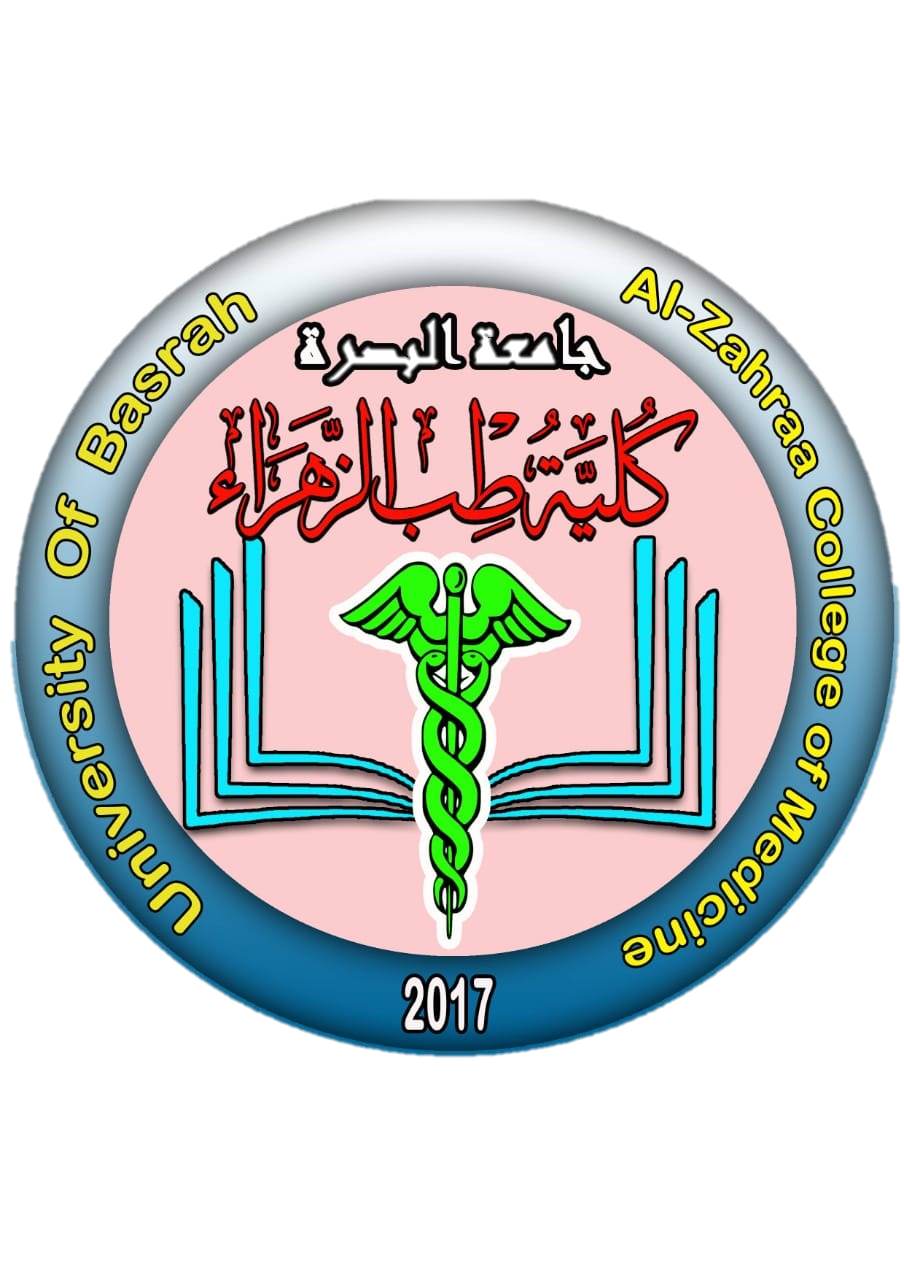 Ministry of higher Education                                     and Scientific Research
Physical examination: digital clubbing, increased anteroposterior chest diameter, hyperresonance to percussion, and apical crackles

Sinus tenderness, purulent nasal secretions, and nasal polyps

Nearly all men with cystic fibrosis have congenital bilateral
     absence of the vas deferens with azoospermia

 Biliary cirrhosis and gallstones may occur
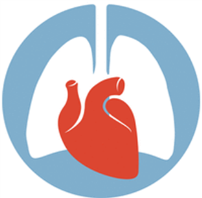 University of Basrah               
 AL-Zahraa College of Medicine
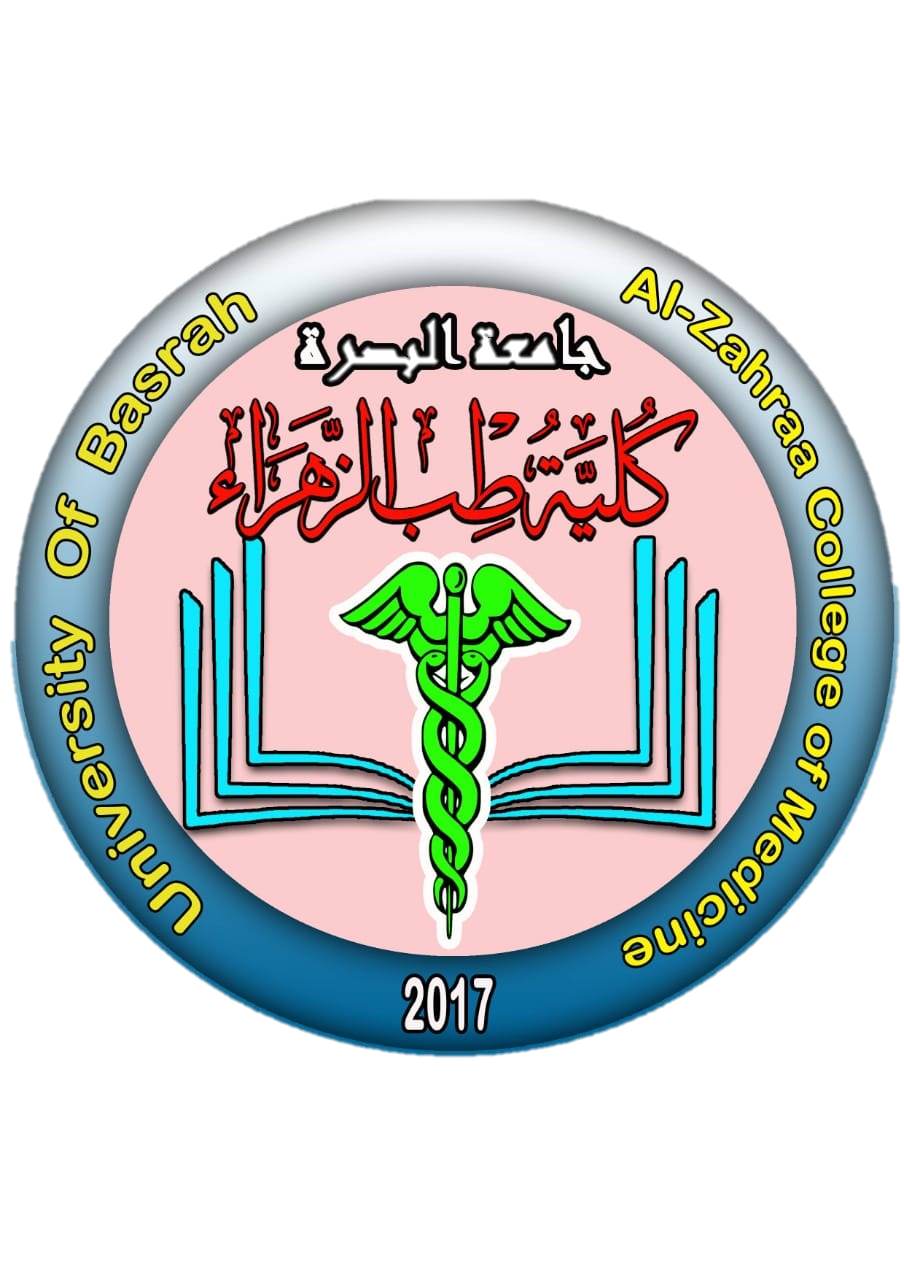 Ministry of higher Education                                     and Scientific Research
Investigations: 
ABG studies: hypoxemia and, in advanced disease, a chronic, compensated respiratory acidosis 

Pulmonary function studies: a mixed obstructive and restrictive pattern (reduction in FVC, airflow rates, and TLC

 Air trapping (high ratio of RV to TLC) and reduction in pulmonary diffusing capacity are common
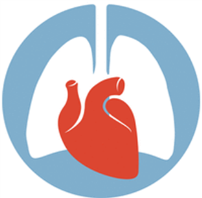 University of Basrah               
 AL-Zahraa College of Medicine
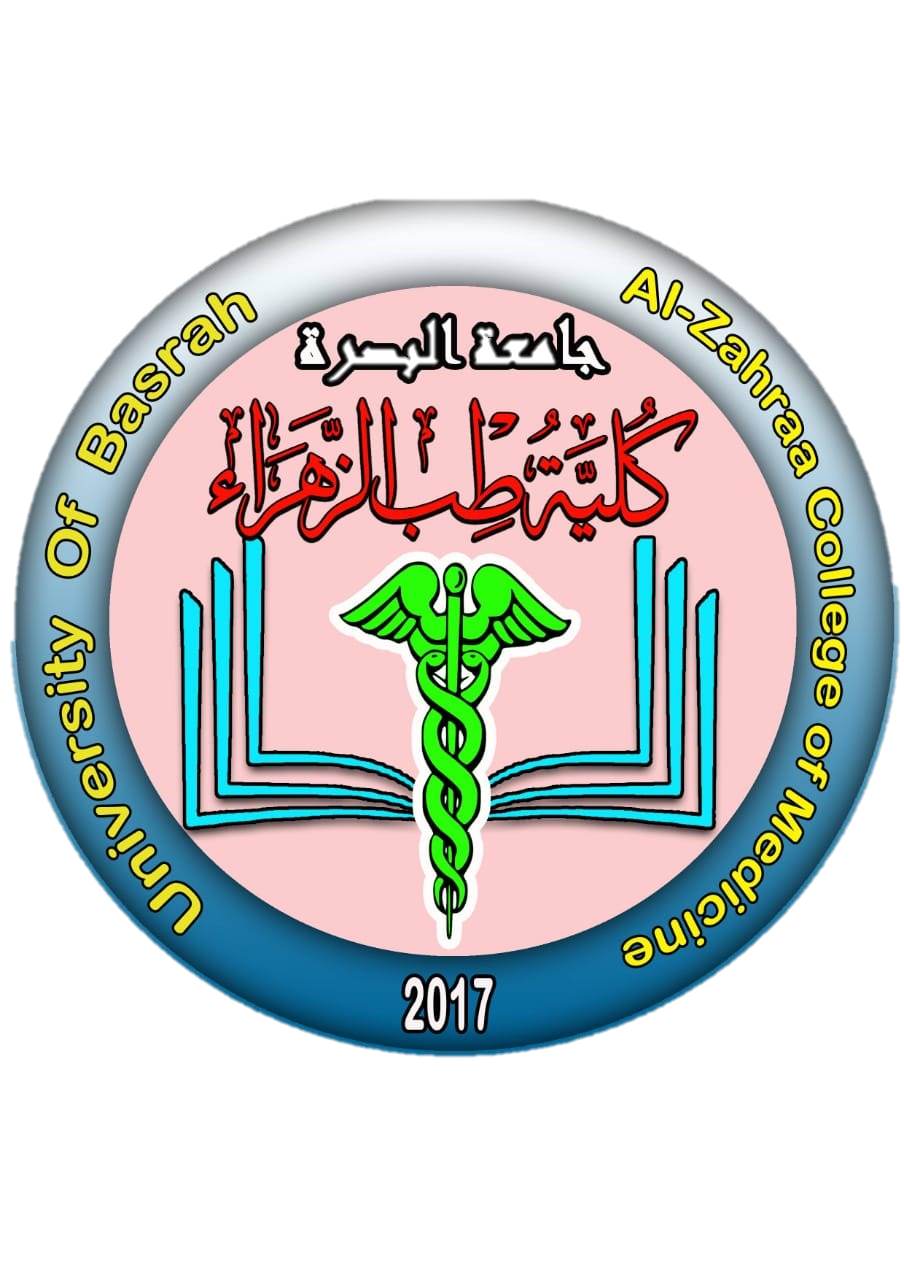 Ministry of higher Education                                     and Scientific Research
Radiology: Hyperinflation is seen early in the disease process

Other findings: Peribronchial cuffing, mucus plugging, bronchiectasis (ring shadows and cysts), increased interstitial markings, small rounded peripheral opacities, and focal atelectasis are common findings

Pneumothorax can also be seen

Thin-section CT scanning often confirms the presence of bronchiectasis
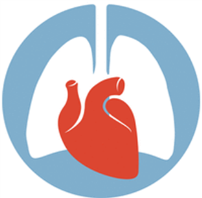 University of Basrah               
 AL-Zahraa College of Medicine
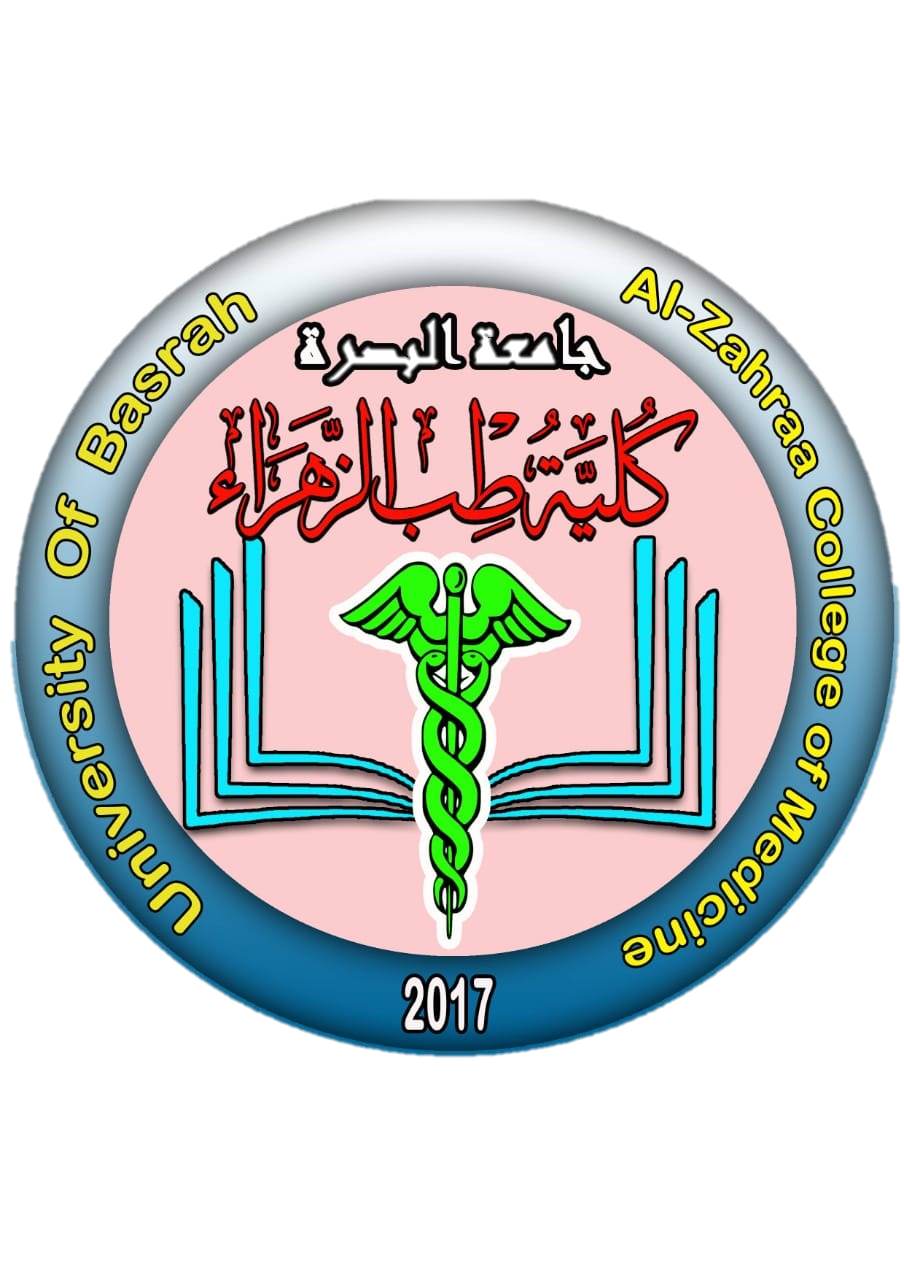 Ministry of higher Education                                     and Scientific Research
The quantitative pilocarpine iontophoresis sweat test: 
elevated sodium and chloride levels (greater than 60 mEq/L) in the sweat of patients with cystic fibrosis

Two tests on different days performed in experienced laboratories
are required for accurate diagnosis

A normal sweat chloride test does not exclude the diagnosis, in 
which case genotyping or other alternative diagnostic studies (such as
measurement of nasal membrane potential difference, semen analysis, or assessment of pancreatic function) should be pursued, especially if there is a high clinical suspicion of cystic fibrosis

All patients with cystic fibrosis should undergo CFTR genotyping
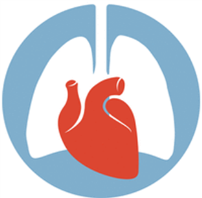 University of Basrah               
 AL-Zahraa College of Medicine
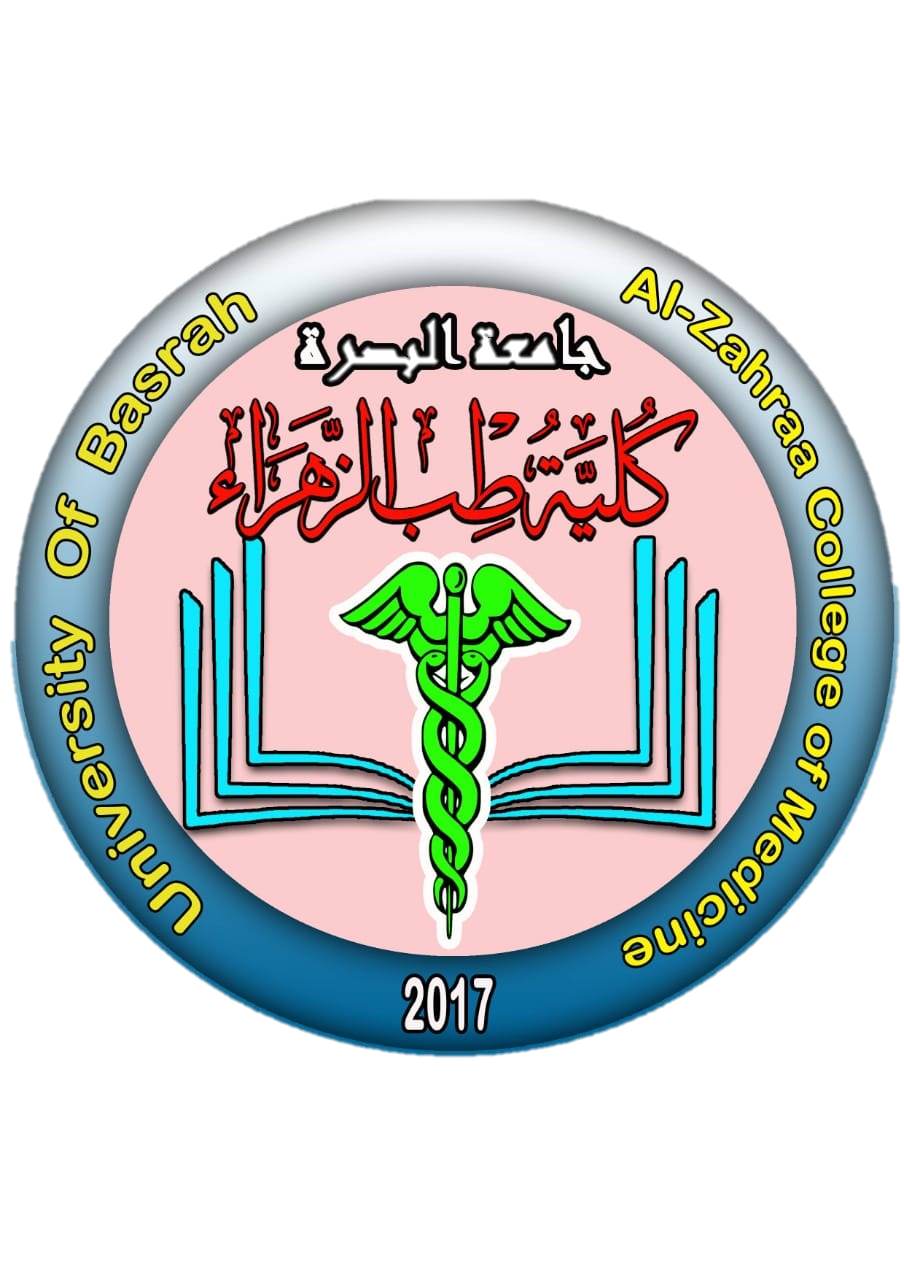 Ministry of higher Education                                     and Scientific Research
Treatment: 
Clearance and reduction of lower airway secretions

Reversal of bronchoconstriction 

Treatment of respiratory tract infections and airway bacterial burden

Pancreatic enzyme replacement

Nutritional and psychosocial support (including genetic and occupational counseling)

Oral CFTR modulator drugs, alone or in combination, for patients with specific genetic mutations
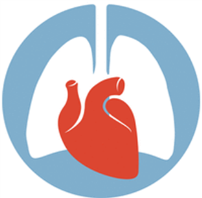 University of Basrah               
 AL-Zahraa College of Medicine
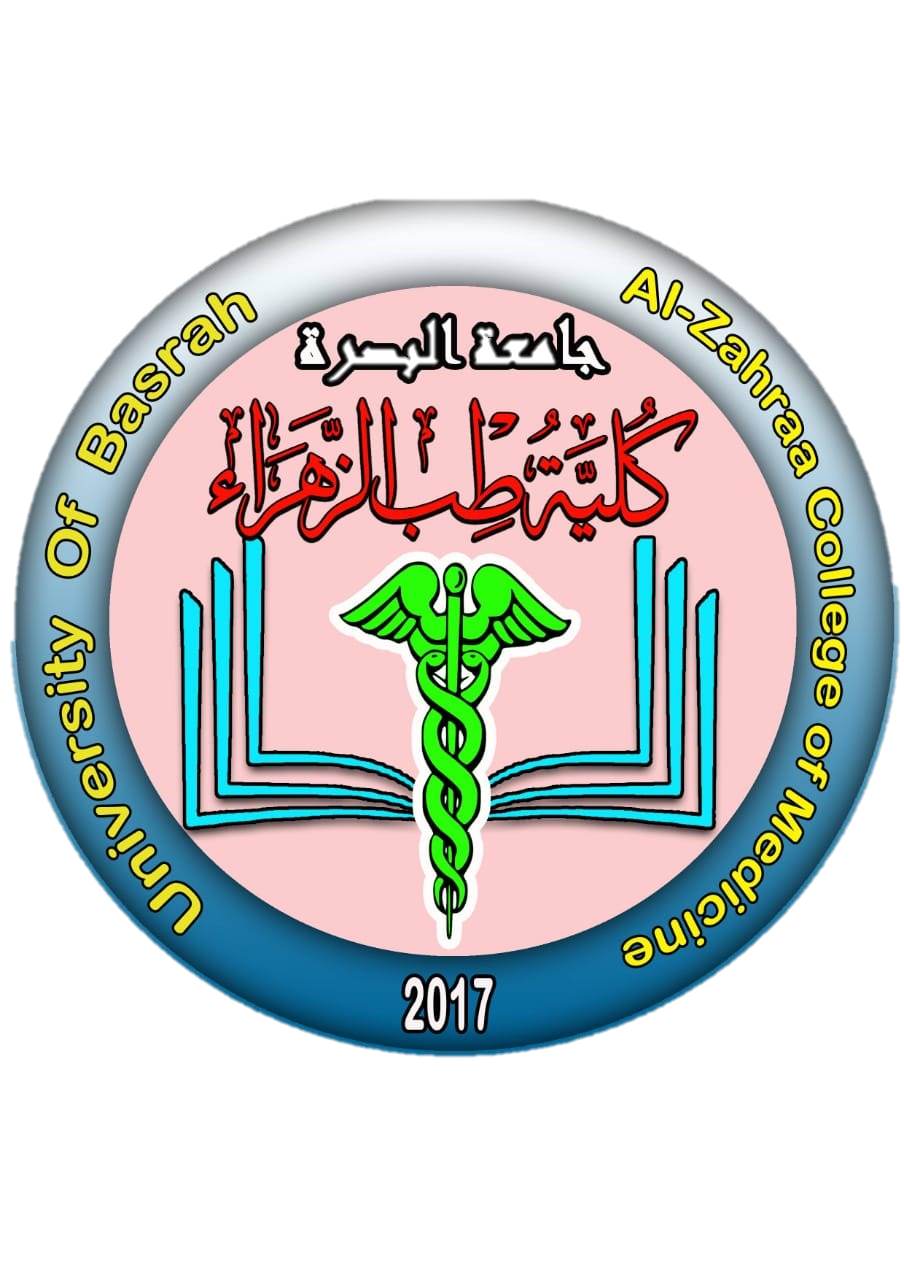 Ministry of higher Education                                     and Scientific Research
Clearance of lower airway secretions 
Postural drainage, chest percussion or vibration techniques, positive expiratory pressure (PEP) or flutter valve breathing devices, directed cough, and other breathing techniques

Inhaled recombinant human deoxyribonuclease (rhDNase, dornase alpha) cleaves extracellular DNA in sputum, decreasing sputum viscosity; it leads to improved FEV1 and reduces the risk of cystic fibrosis–related respiratory exacerbations and the need for intravenous antibiotics

Inhalation of hypertonic (7%) saline twice daily has been associated with small improvements in pulmonary function and fewer pulmonary exacerbations
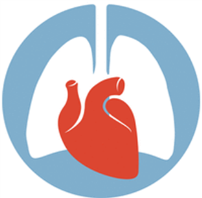 University of Basrah               
 AL-Zahraa College of Medicine
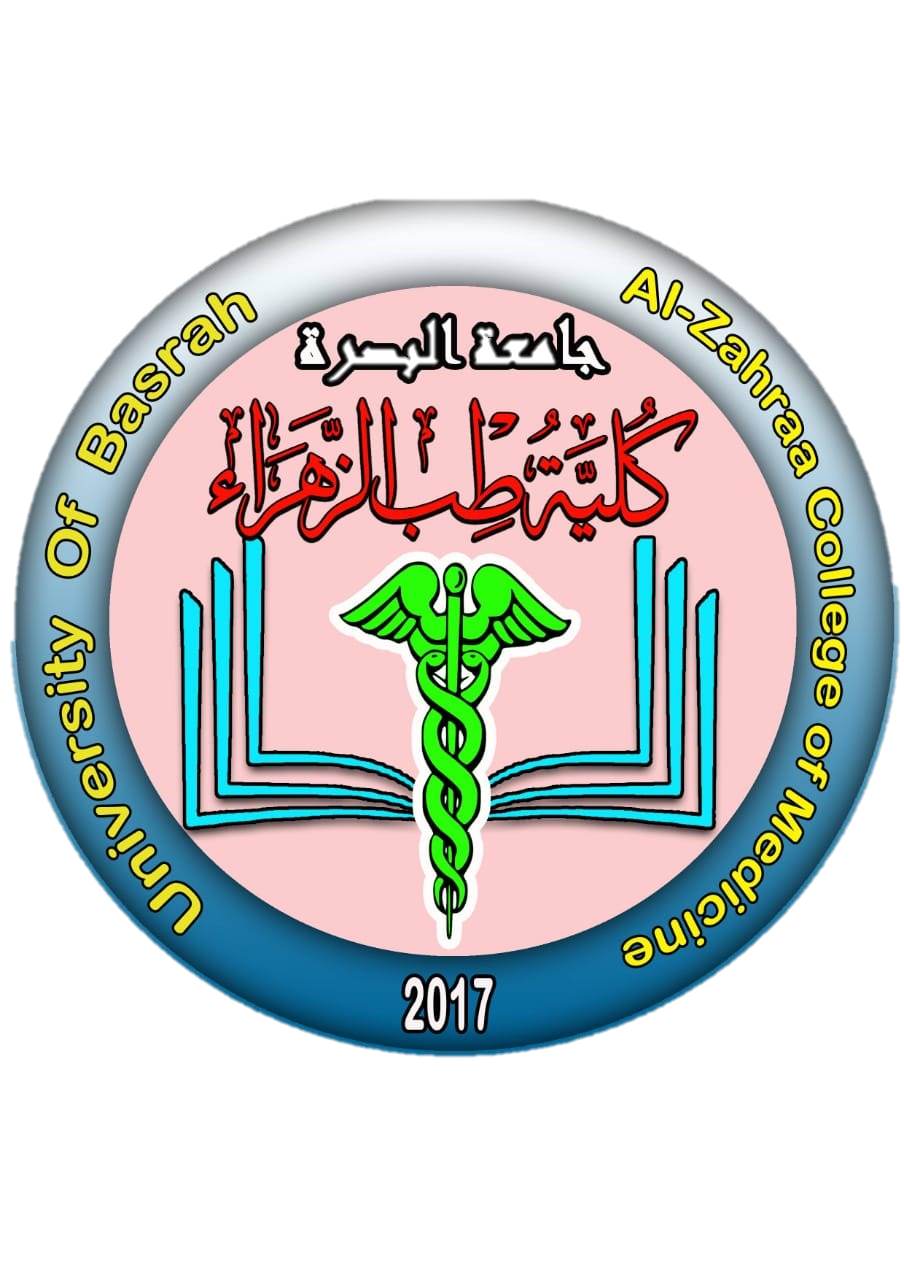 Ministry of higher Education                                     and Scientific Research
Short-term antibiotics are used to treat active airway infections based on results of culture and susceptibility testing of sputum

S aureus (including methicillin-resistant strains) and a mucoid variant of P aeruginosa are commonly present

 Long-term antibiotic therapy is helpful in slowing disease progression and reducing exacerbations in patients with sputum cultures positive for P aeruginosa

Antibiotics include azithromycin 500 mg orally three times a week, which has 
Immunomodulatory properties, and various inhaled antibiotics (eg, tobramycin, aztreonam, colistin, and levofloxacin) taken two to three times a day

The length of therapy depends on the persistent presence of P aeruginosa in the sputum
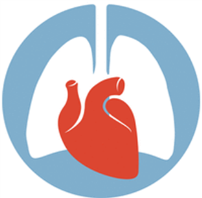 University of Basrah               
 AL-Zahraa College of Medicine
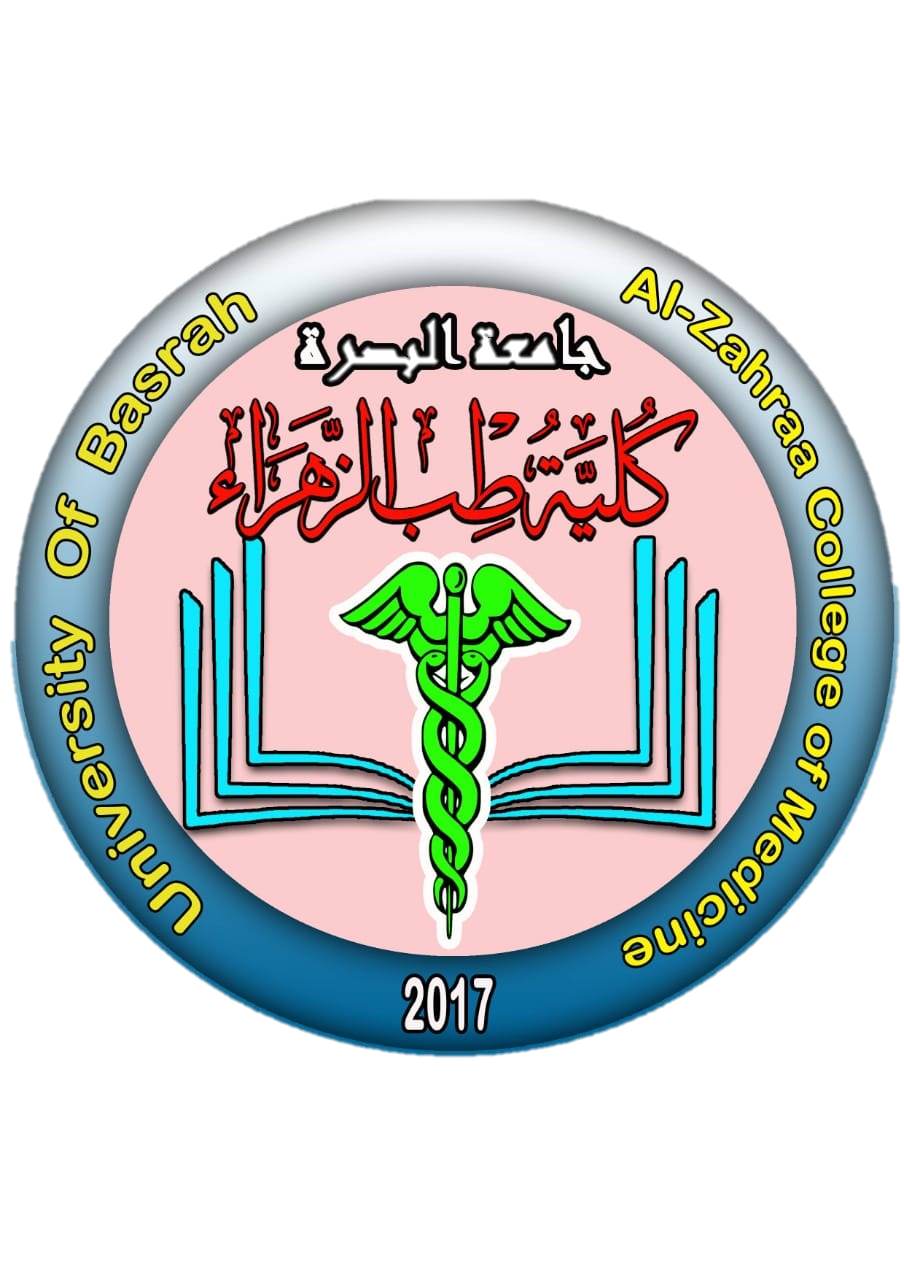 Ministry of higher Education                                     and Scientific Research
Inhaled bronchodilators (eg, albuterol, two puffs every 4 hours as needed) should be considered in patients who demonstrate an increase of at least 12% in FEV1 after an inhaled bronchodilator

An inhaled corticosteroid should be added to the treatment regimen for patients who have cystic fibrosis with persistent asthma or allergic bronchopulmonary mycosis
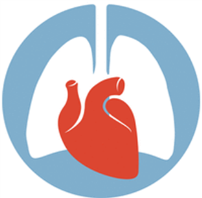 University of Basrah               
 AL-Zahraa College of Medicine
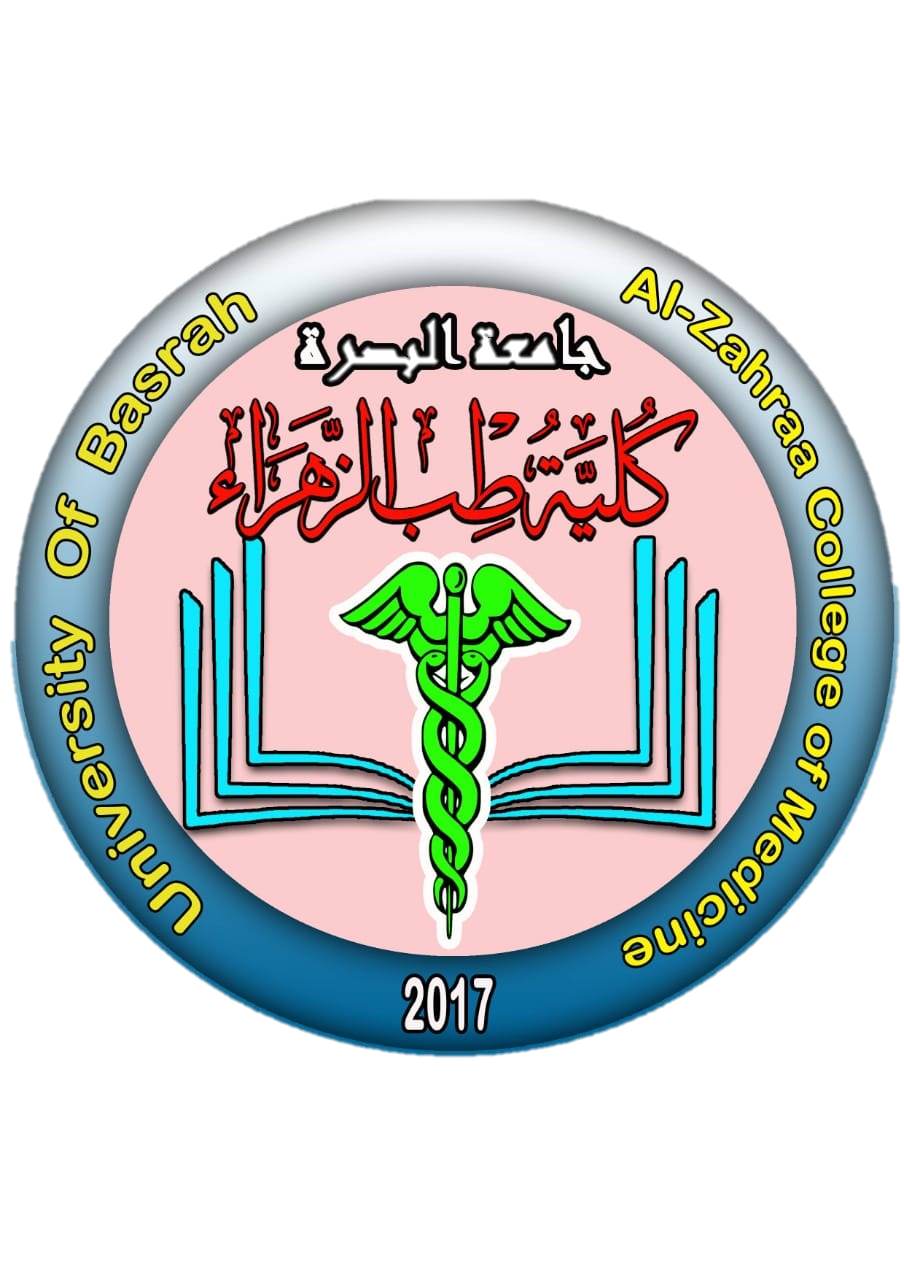 Ministry of higher Education                                     and Scientific Research
Targeted therapies include several drugs that modulate CFTR trafficking, folding, or function

These medications are available for patients who have cystic fibrosis with specific mutations; examples are ivacaftor, a potentiator of the CFTR channel that works by increasing the time the channel remains open after being activated

 These drugs are available in different combinations, are indicated for different CFTR mutations, and should be prescribed by a cystic fibrosis specialist
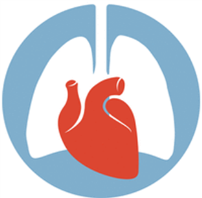 University of Basrah               
 AL-Zahraa College of Medicine
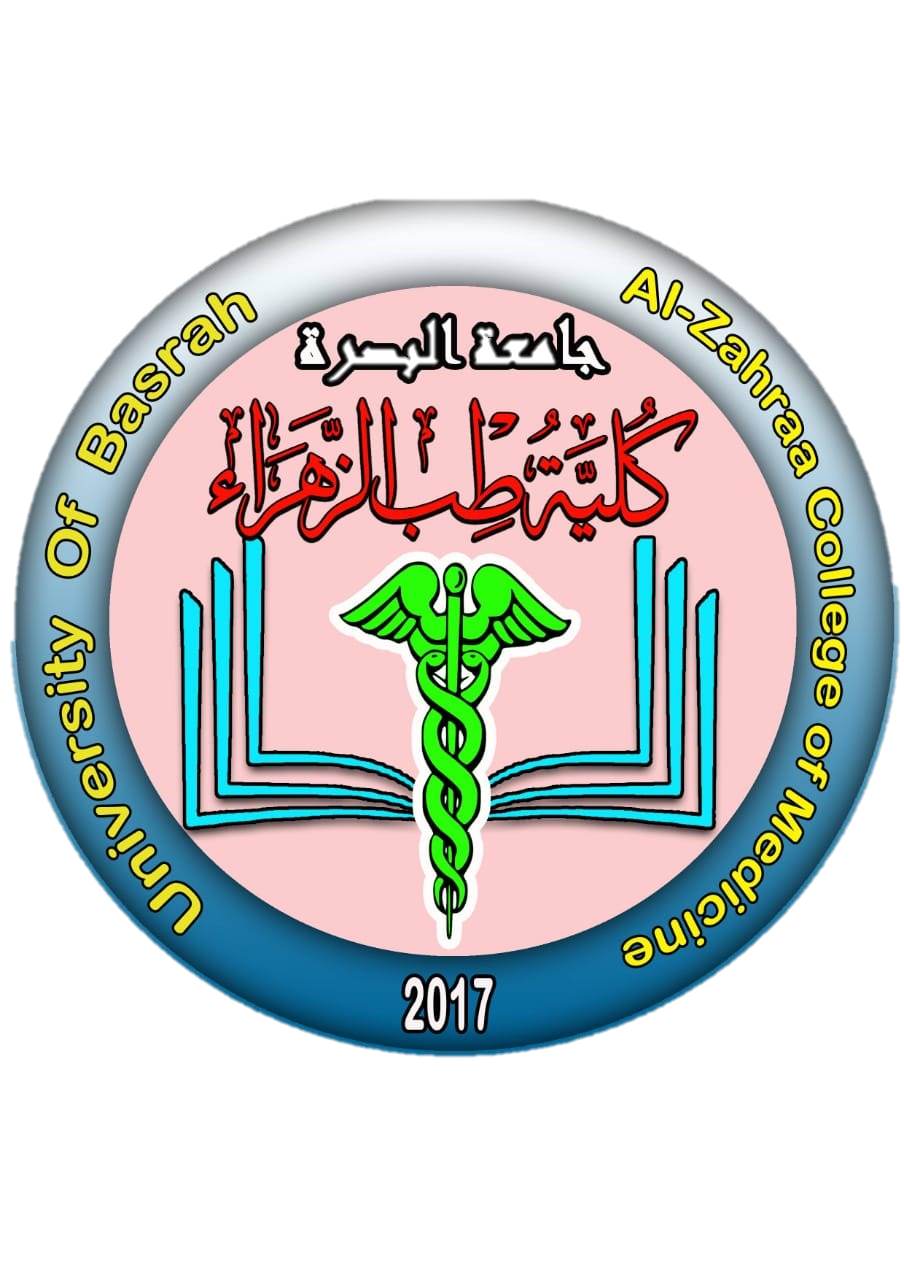 Ministry of higher Education                                     and Scientific Research
Lung transplantation is the only definitive treatment for
advanced cystic fibrosis

Double-lung or heart-lung transplantation is required

The median survival following transplantation for cystic fibrosis is 7.8 years

Vaccination against pneumococcal infection and annual influenza vaccination are advised

 Screening of family members and genetic counseling are suggested
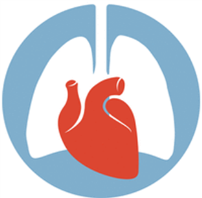